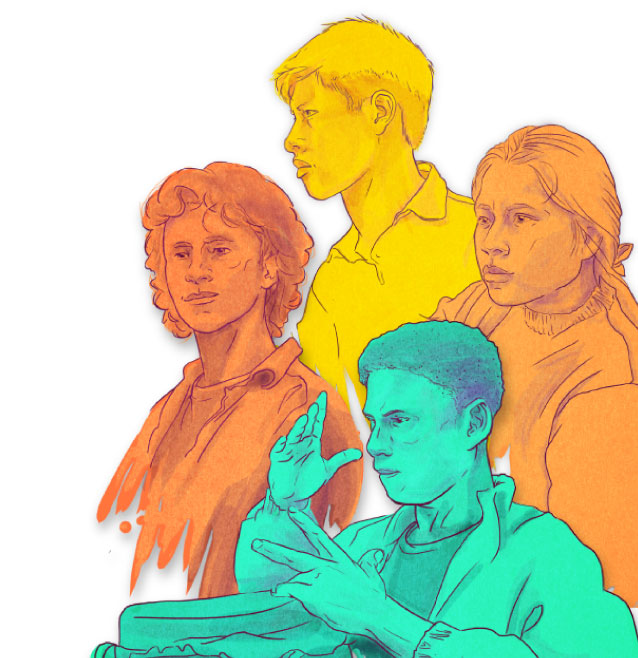 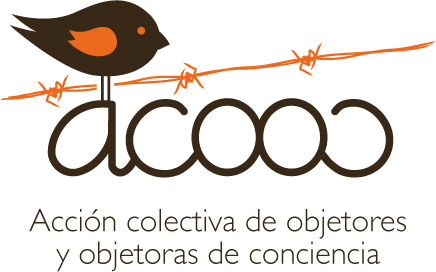 ¿QUÉ ES LA ACOOC?
La Acción Colectiva de Objetoras y Objetores de Conciencia es una organización de la sociedad civil, que desde hace 11 años construye y promueve alternativas al militarismo, la militarización y el patriarcado. 

Nuestro propósito es contribuir al fortalecimiento de capacidades jurídicas, políticas, pedagógicas y comunicativas de las comunidades, para enfrentar el reclutamiento y la militarización de la vida.
¿QUÉ HACE LA ACOOC?
ACOMPAÑAMIENTO JURÍDICO – POLÍTICO

2. FORMACIÓN Y TRABAJO PEDAGÓGICO

3. COMUNICACIÓN E INCIDENCIA

4. FORTALECIMIENTO INTERNO Y AUTOGESTIÓN
ACOMPAÑAMIENTO JURÍDICO - POLÍTICO
Sesiones de asesoría en la organización y en territorio
Asesoría y acompañamiento a jóvenes objetores de conciencia
Asesoría y acompañamiento a jóvenes víctimas de irregularidades
Diseño e implementación de acciones jurídicas emblemáticas
Acciones de incidencia estratégica y articulación con organizaciones
Acompañamiento a Acciones Directas Noviolentas
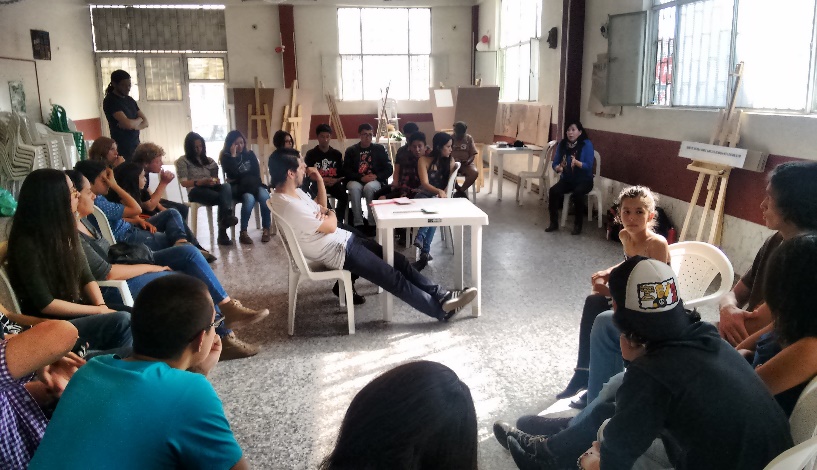 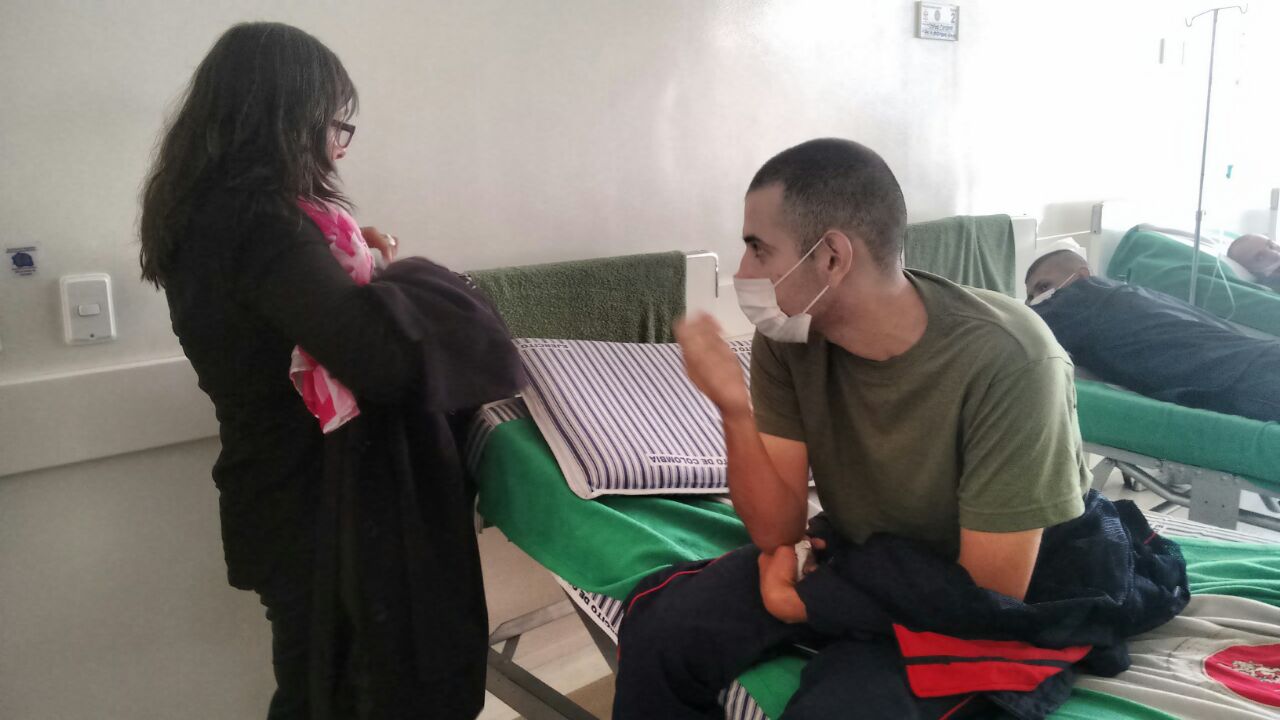 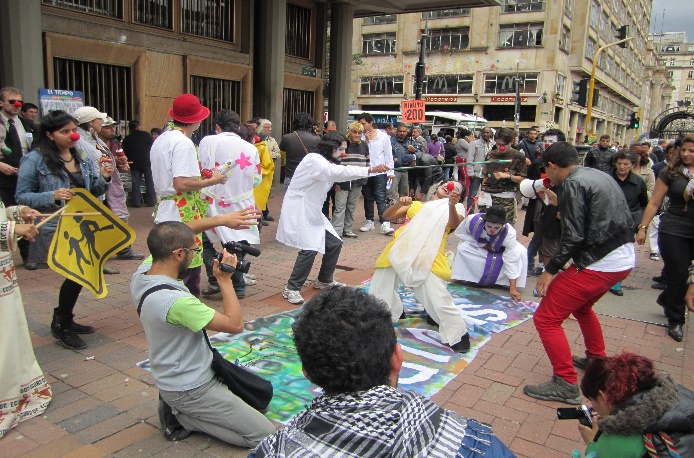 FORMACIÓN Y TRABAJO PEDAGÓGICO
Diseño e implementación de módulos pedagógicos sobre O.C
Diseño e implementación de investigaciones y documentos de análisis
Diseño e implementación de módulos pedagógicos sobre CDM
Creación de metodologías y herramientas lúdicas y didácticas
Consultoría pedagógica en juventud y derechos humanos
Formación a formadores
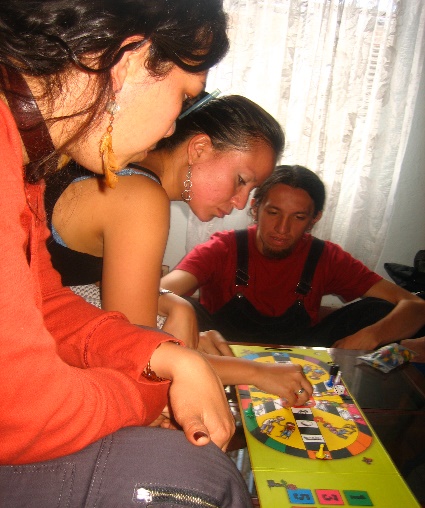 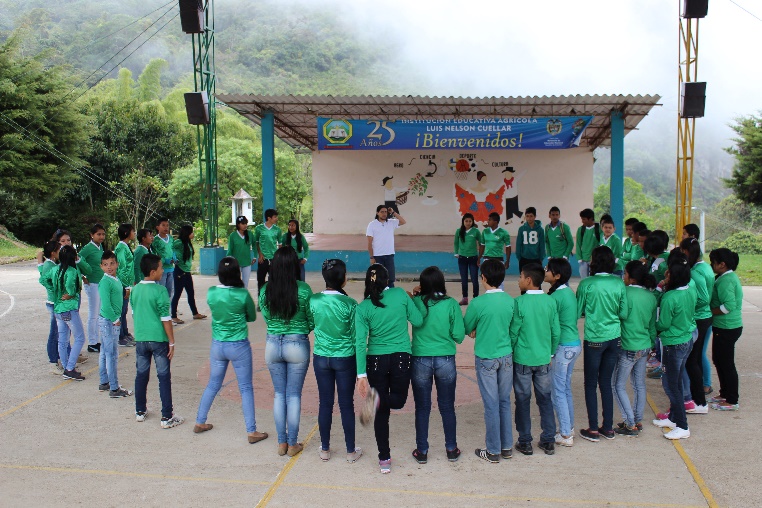 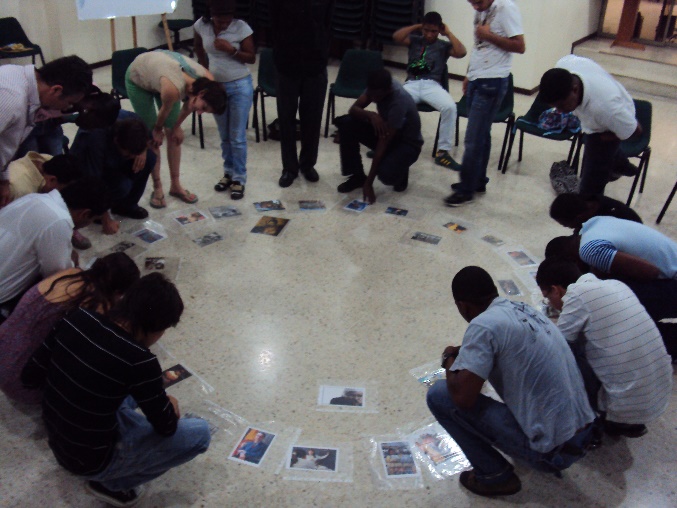 INCIDENCIA
Diseño e implementación de foros y mesas de trabajo
Preparación y realización de reuniones y acciones de incidencia con:
*Gobierno *Ministerio Público *Articulaciones nacionales e internacionales
*MinDefensa *Organizaciones *Embajadas *Delegaciones
3. Trabajo en articulaciones inter-institucionales
4. Participación en foros, debates, seminarios, movilizaciones, etc.
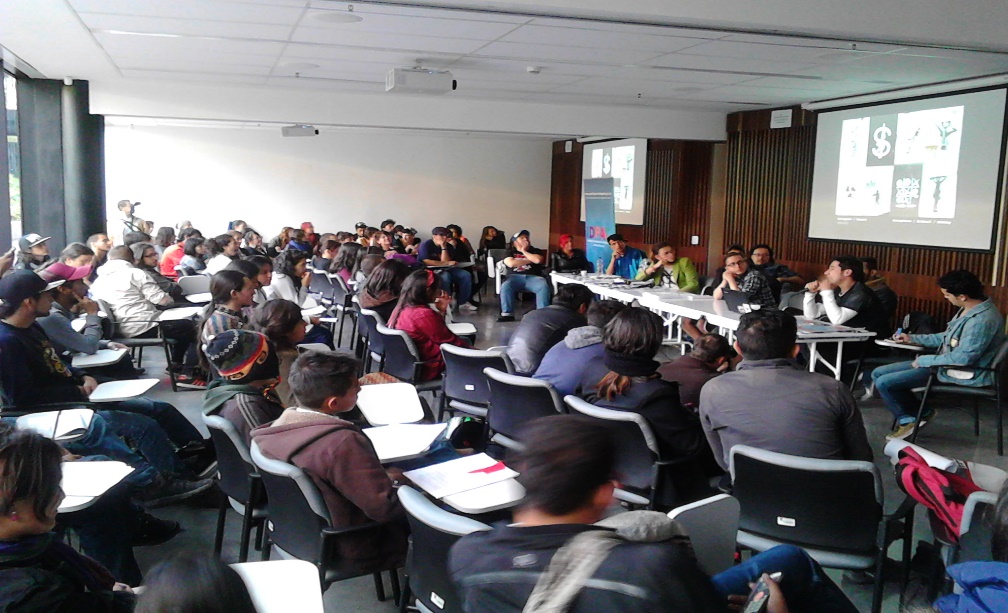 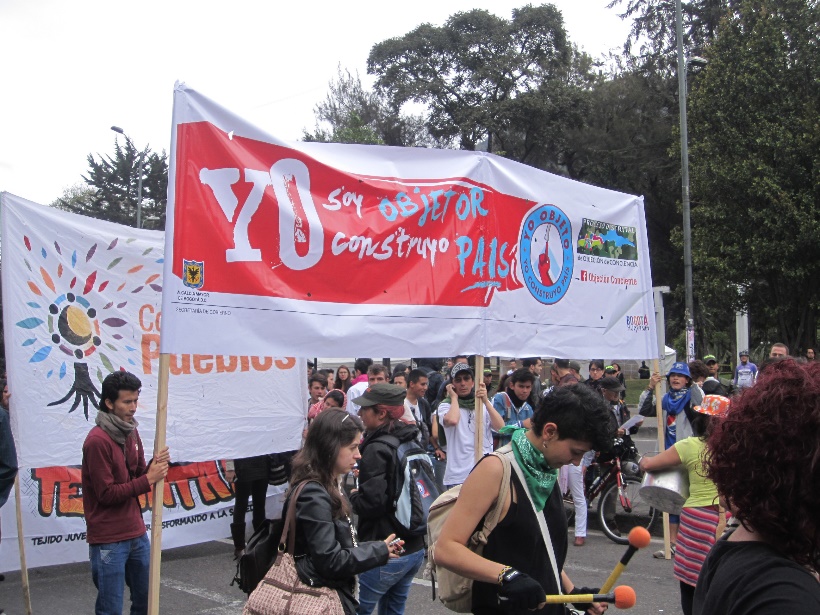 COMUNICACIÓN
Diseño y difusión de piezas comunicativas
Seguimiento e interacción en redes sociales
Participación en entrevistas o debates públicos
Seguimiento y generación de insumos para la página web
5.Elaboración y difusión de campañas de incidencia, denuncia y promoción de derechos.
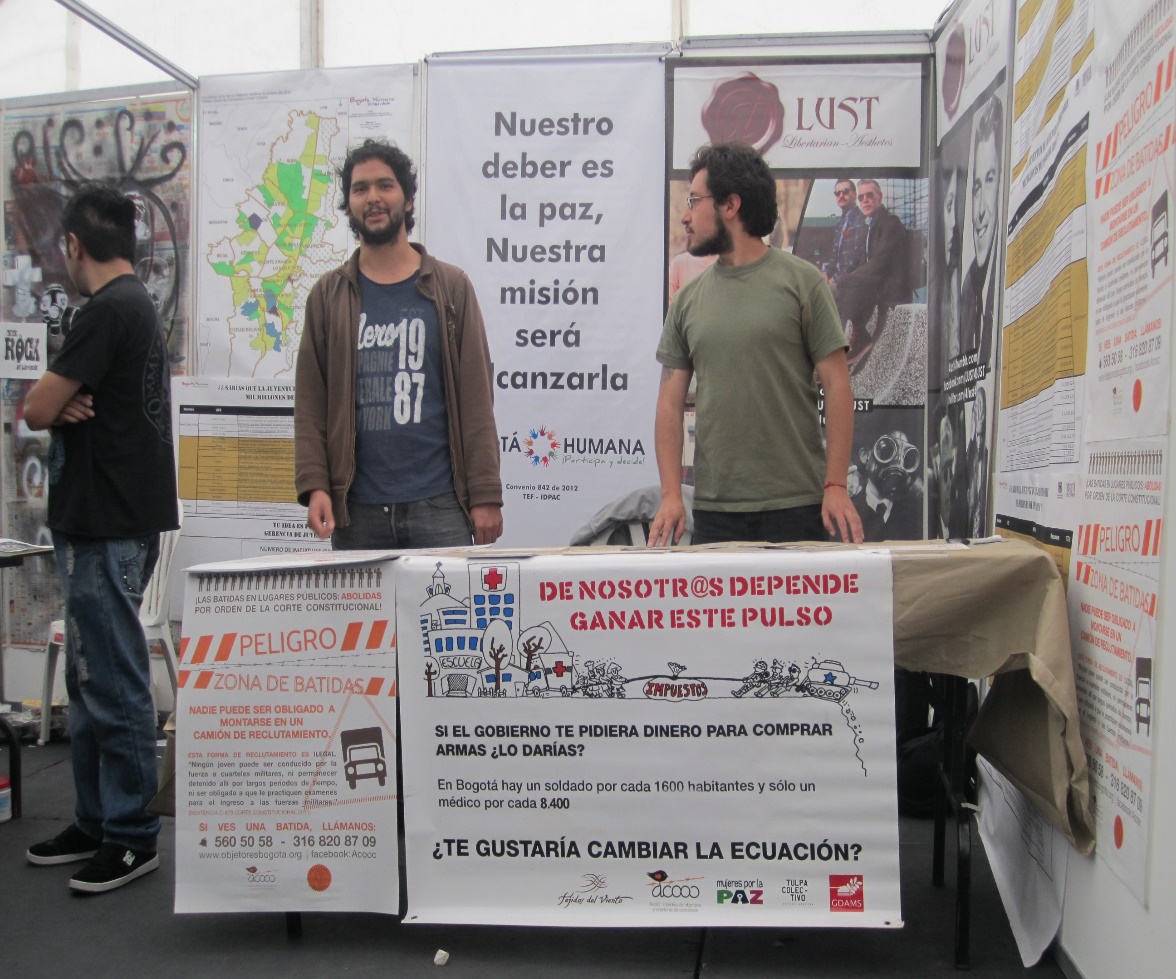 CRONOGRAMA GENERAL DE PRÁCTICAS